NCHS Board of Scientific Counselors Meeting:Director’s Update
Brian C. Moyer, Ph.D., NCHS Director
May 26, 2022
Thank You to Our Committed Board Members!
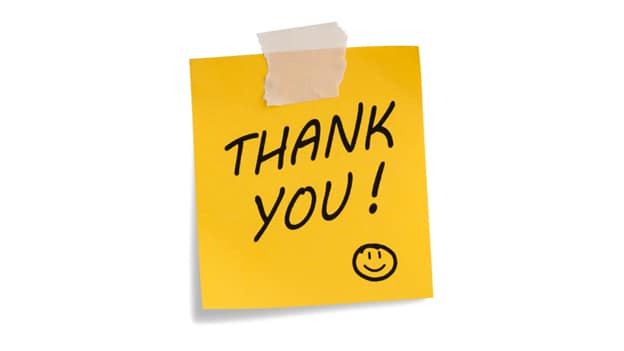 BSC members extending their time on the Board:
Kristen Olson, Ph.D.
Helen Levy, Ph.D.
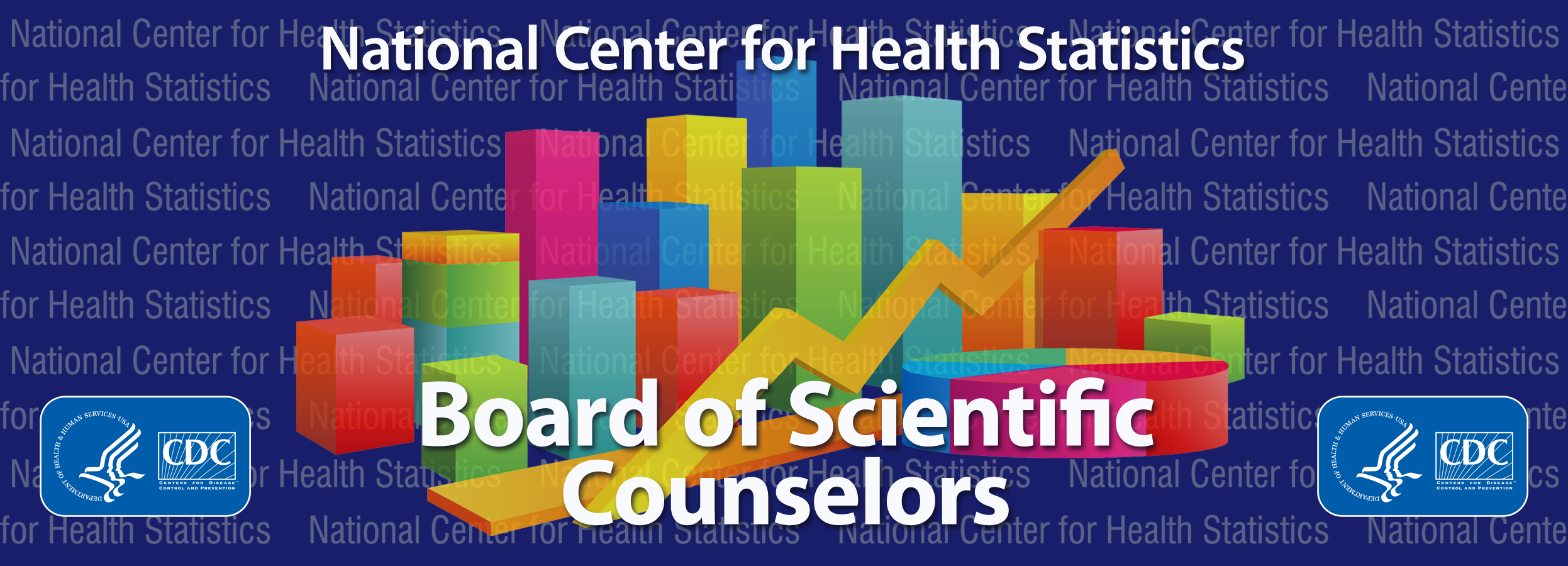 Staffing Updates
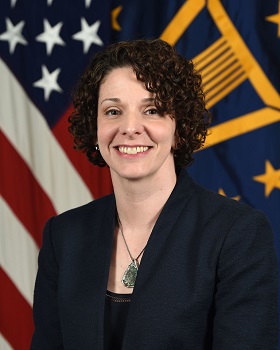 Karin Orvis, Ph.D., named OMB’s Chief Statistician of the United States
Return to the Workplace
Staff return to the office!

NCHS maintains flexible work schedules
Office renovations complete to improve ventilation and other amenities
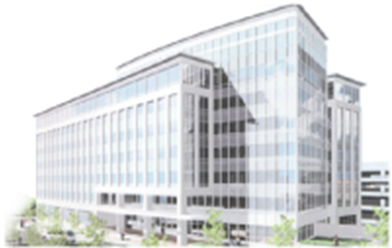 Evidence Act Implementation
Statistical Agencies and Title III
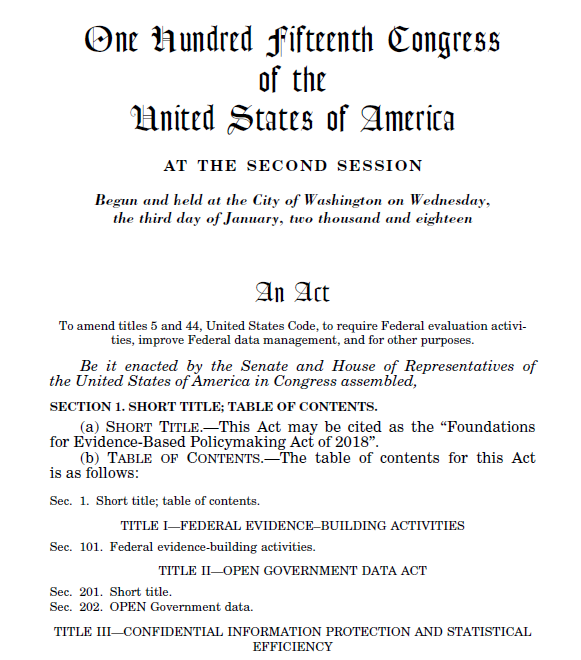 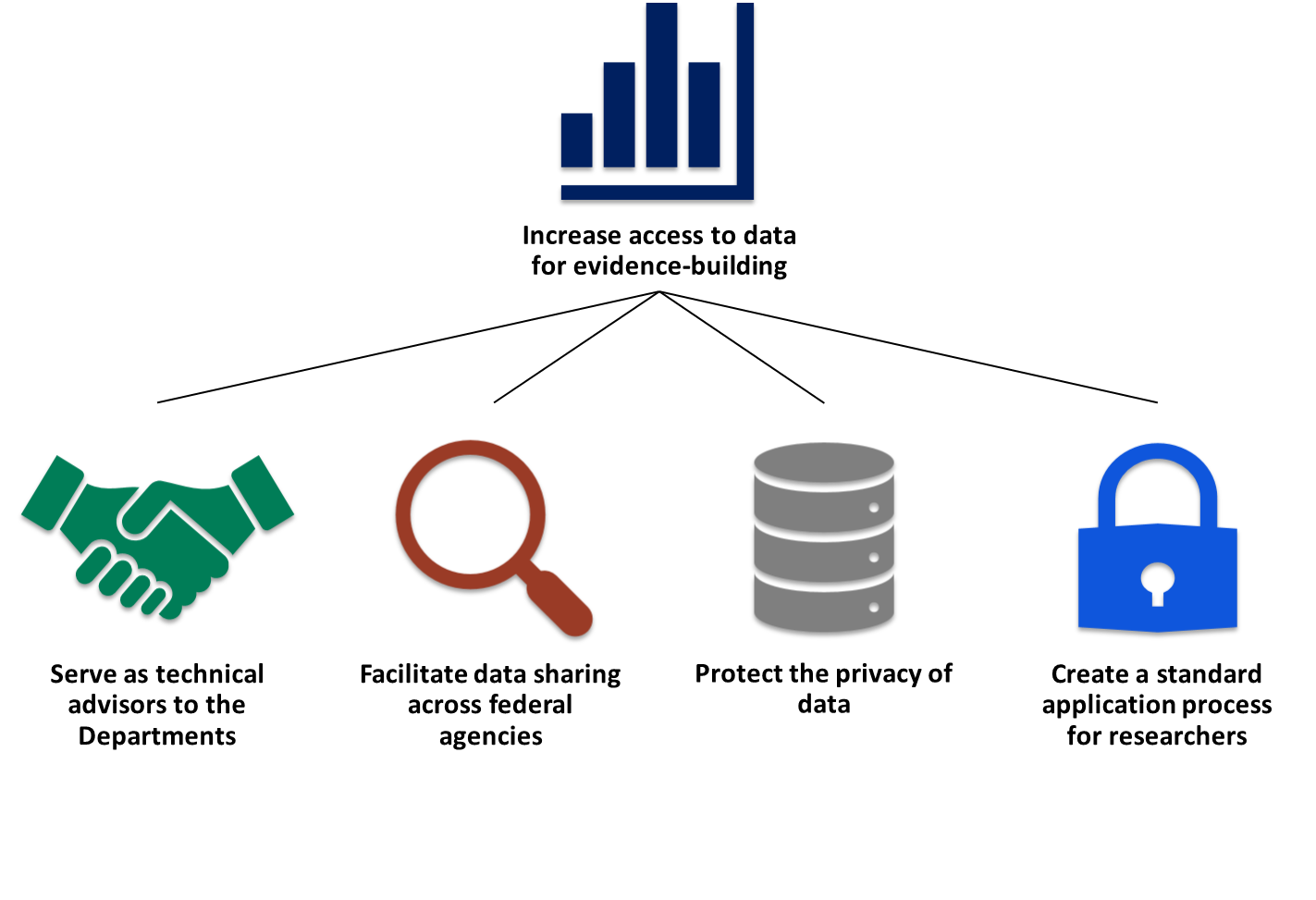 Advisory Committee on Data for Evidence Building: Use Case on Health
Possibilities of a National Secure Data Service
Value of health data access, linking, and analysis for evidence building
Better communication and collaboration among the federal, state, and local levels
Role of communities of practice, training, and resource sharing
Data governance frameworks to facilitate access to and linking of health data
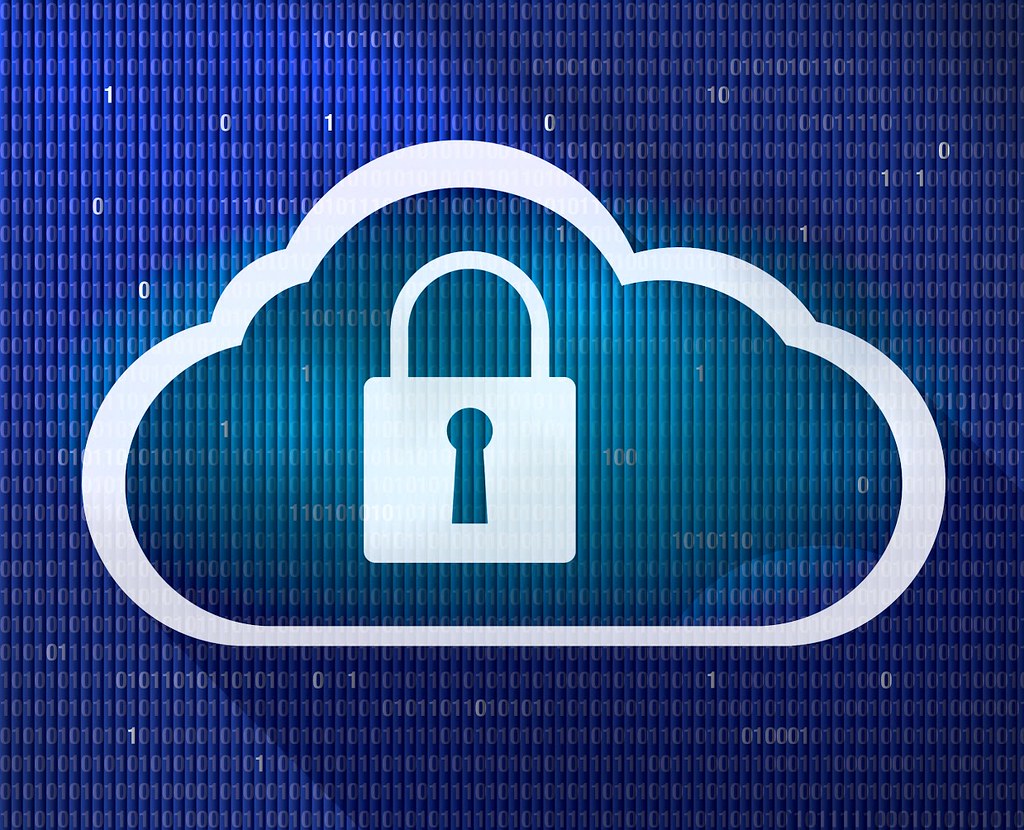 This Photo by Unknown Author is licensed under CC BY-SA
NCHS Budget Update
FY 2023 President’s Budget request includes a $6.54 million increase
Select NCHS Program Updates
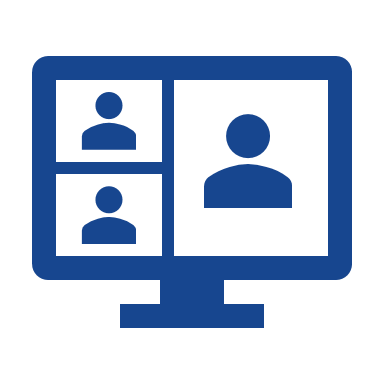 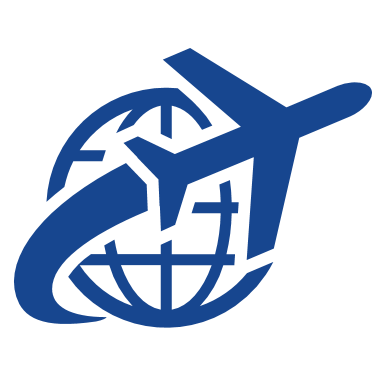 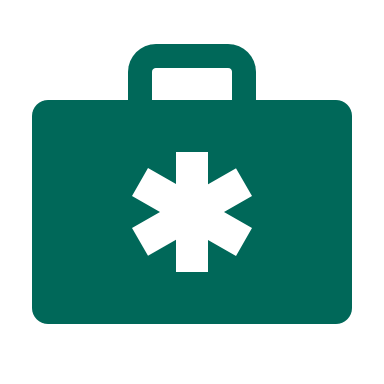 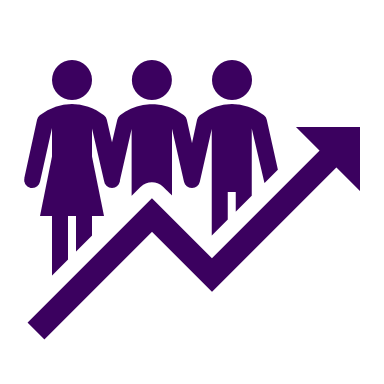 Collaboration with Dept. of State to add Gender “X” Marker to U.S. Passport applications
Data4Health Initiative Launched the 2022 WHO Verbal Autopsy Instrument
Onboarding CDC Researchers to NCHS Virtual Data Enclave
Collaboration with U.S. Census Bureau on a Retail Health Clinic Project
Coordinating Office for Medical Examiners and Coroners (COMEC)
1
OBJECTIVES
GOALS
Promote collaboration and coordination on issues related to Medical Examiners and Coroners
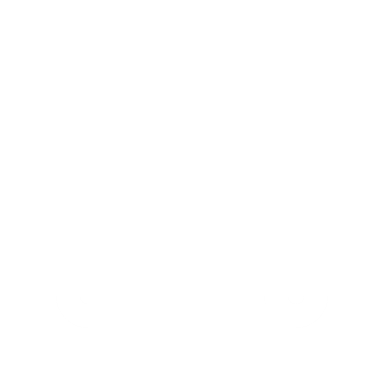 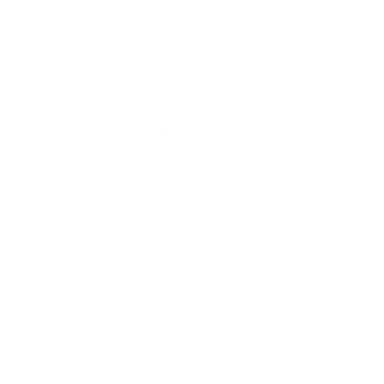 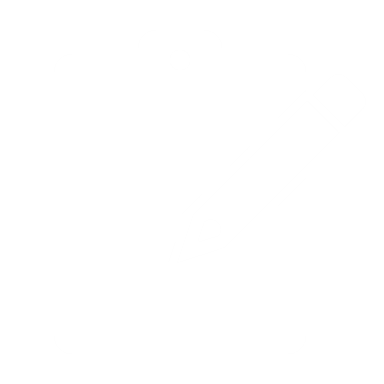 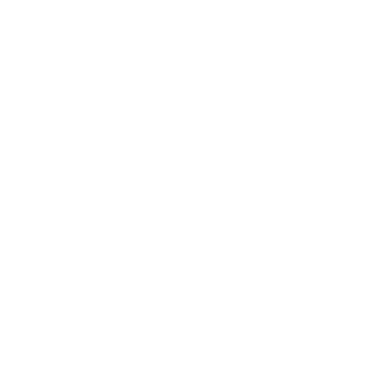 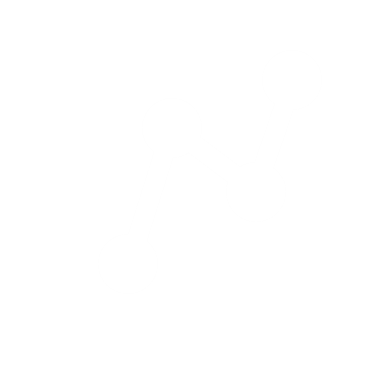 2
Serve as a resource for Medical Examiners and Coroners
Promote quality and consistency in Medicolegal Death Investigation (MDI)
Promote collection, automation, and distribution of MDI data
Facilitate information sharing
Coordinate public health surveillance efforts
Analyze and compile information about MDI infrastructure
3
Assist public health researchers and practitioners engaging with Medical Examiners and Coroners
New Reports & Data from NCHS
NCHS & AcademyHealth 2021 Data Visualization Challenge: Winners Announced!
First Place Winners: Johns Hopkins University’s “Sound the Alarm: Data Show Large Inequities in Rates of Gun Deaths Among Young People”
Second Place Winners: University of Wisconsin-Madison “Investigating Temporal Trends in Preventable Death: Suicide and Drug Overdose”
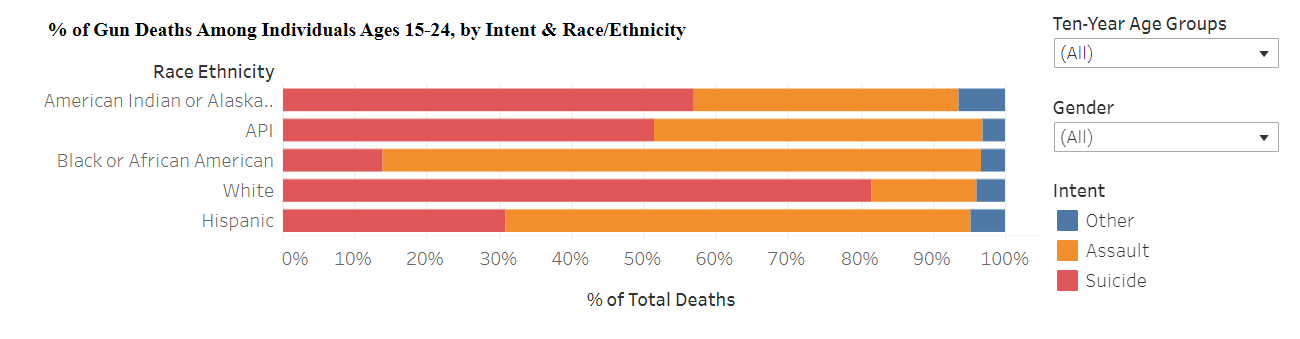 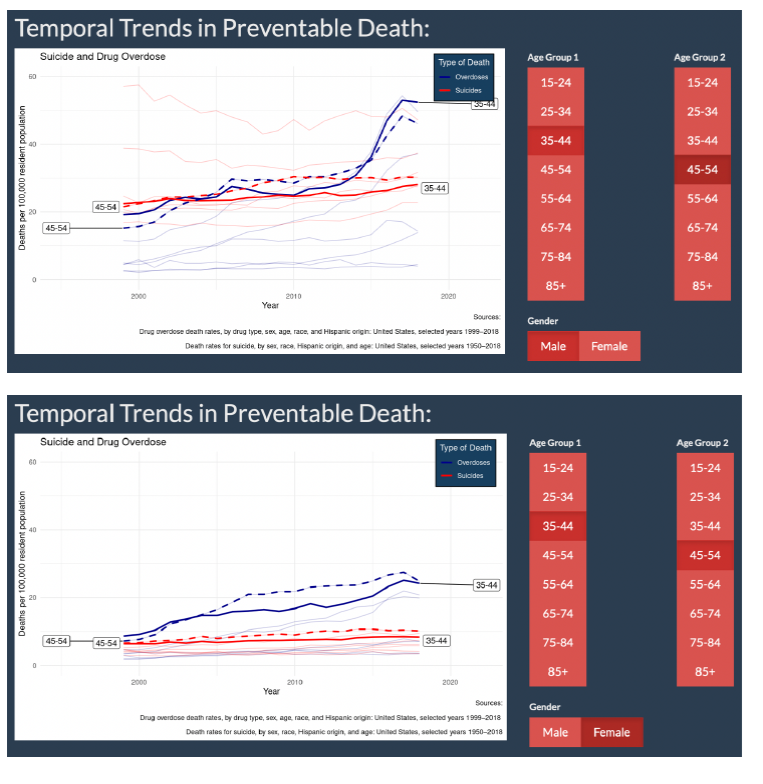 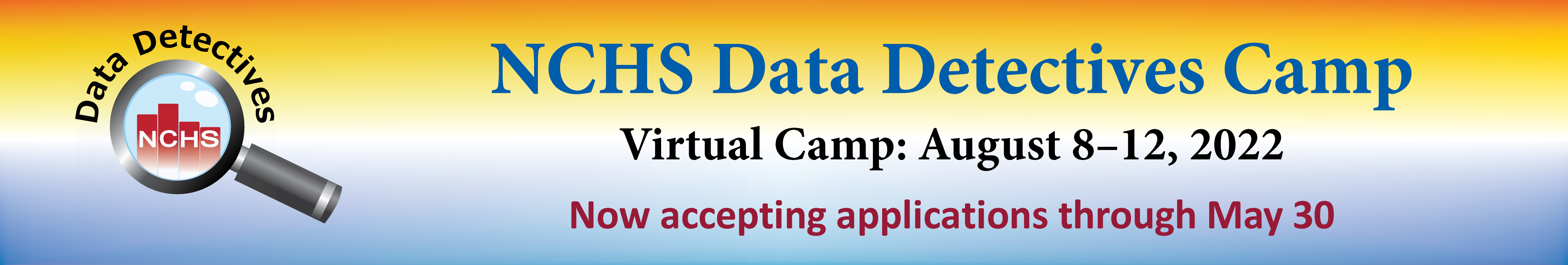 A free 1-week STEM camp for rising 6th and 7th graders. 

Campers will be introduced to statistical concepts such as comparisons, predictions and distributions in a child-friendly format.

Find the application online on NCHS’s webpage.
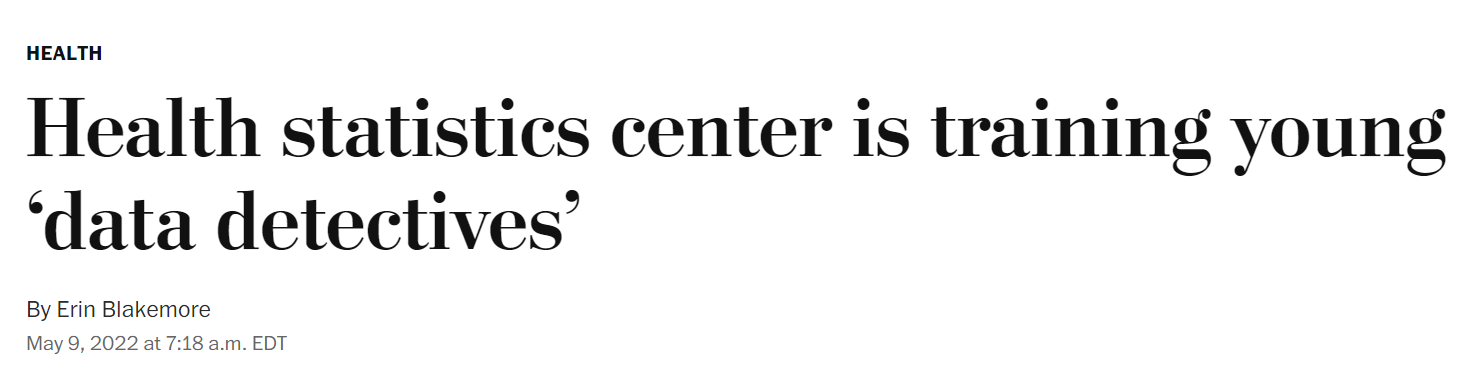 Discussion/Questions
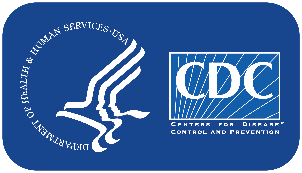